济川煎颗粒
江苏康缘药业股份有限公司
目    录
COMPANY
02
01
药品基本信息
安全性
04
03
创新性
有效性
05
公平性
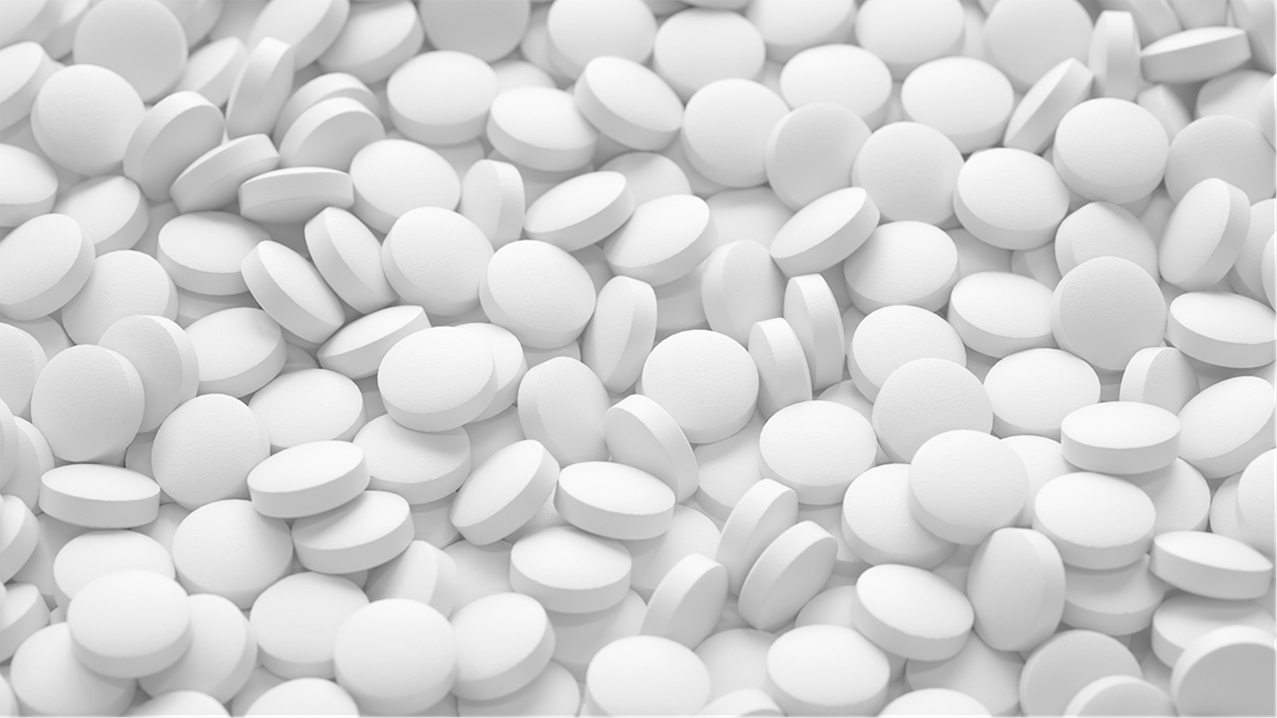 01
药品基本信息
通用名：济川煎颗粒
注册规格：每袋装7g（相当于饮片21.82g）  
中国大陆首次上市时间：2023年12月26日
目前大陆地区同通用名药品的上市情况：无
全球首个上市国家/地区及上市时间：中国    2023年12月
是否为OTC产品：否
CDE注册分类：中药 3.1类新药【出自国家中医药管理局《古代经典名方目录（第一批）》】
参照药品建议： 养阴通秘胶囊
01
药品基本信息
（1）
温肾益精，润肠通便。
用于肾虚便秘证。症见大便秘结，小便清长，腰膝酸软，头目眩晕，舌淡苔白，脉沉迟。
适应症
（2）
饭前1小时空腹冲服。一次1袋，一日2次。
用法用量
（3）
济川煎颗粒温肾益精，润肠通便。用于肾虚便秘证。该方有温肾益精治其本、润肠通便治其标之功，可达到标本兼治。具有“寓通于补之中、寄降于升之内”的配伍特点。相较于参照药的养阴润燥，行气通便而言，济川煎温肾益精治本，更适合于老年肾虚便秘人群使用。
与同类药品疗效
方面优势和不足
（4）
济川煎颗粒是“温阳通便”代表药物，更适合老年患者
标本兼治，恢复患者正常排便规律，提高患者生活质量；不影响水液代谢，对心脑血管慢病的老年患者使用安全；不含蒽醌类刺激性泻剂成分，不会有结肠黑变病的风险.
弥补未满足的
治疗需求情况
01
药品基本信息
随着饮食结构改变、生活节奏加快和社会心理因素影响，慢性便秘的患病率呈上升趋势，慢性便秘虽不危及生命，但会增加高血压、心脑血管疾病、缺血性卒中的致死率[1]，而且与大肠癌的发病率密切相关[2]。此外，非便秘患者生活质量评分明显高于便秘患者[3]，且慢性便秘还对人们的医疗  保健费用造成了沉重的负担[4]。然而，目前人们对慢性便秘的认识不够，同时滥用泻药，缺乏规范治疗的意识，致使慢性便秘病程反复迁延。[5]
（5）
所治疗疾病
基本情况
（6）
中国成年人慢性便秘的总患病率为 10.9%〔95%CI（8.8%，13.0%）〕[6]
大陆地区发病率
年发病患者总数
［1］SUMIDA K，MOLNAR M Z，POTUKUCHI P K，et al．Constipation and risk of death and cardiovascular events［J］．Atherosclerosis，2019，281：114-120．DOI：10.1016/j.atherosclerosis.2018.12.021．
［2］GUERIN A，MODY R，FO B，et al．Risk of developing colorectal cancer and benign colorectal neoplasm in patients with chronic constipation［J］．Aliment Pharmacol Ther，2014，40（1）：83-92．DOI：10.1111/apt.12789．
［3］WALD A，SCARPIGNATO M，KAMM M A，et al．The burden of constipation on quality of life：results of a multinational survey［J］．Aliment Pharmacol Ther，2007，26（2）：227-36．DOI：.1111/j.1365-2036.2007.03376.x． 
［4］CAI Q，BUONO J L，SPALDING W M，et al．Healthcare costs among patients with chronic constipation：a retrospective claims analysis in a commercially insured population［J］．J Med Econ，2014，17（2）：148-158．DOI：10.3111/13696998.2013.860375．
［5］PARE P，FERRAZZI S，THOMPSON W G，et al．An epidemiological survey of constipation in canada：definitions，rates，demographics，and predictors of health care seeking［J］．Am J Gastroenterol，2001，96（11）：3130-3137．DOI：10.1016/s0002-9270（01）03821-7．
[6]中国全国医学, 杨直. 中国成年人慢性便秘患病率的 Meta 分析, 2012,（6):2092-2097 ；
02
安全性
（1）
济川煎颗粒目前在临床上未广泛使用，未监测到任何不良反应发生及相关文献报道。
不良反应情况
（2）
说明书收载的
安全性信息描述
济川煎颗粒组方源自明·张景岳《景岳全书》，至今已经有400年的临床使用经验，是疗效确切，如今仍被广泛使用的经方代表之一，现代药理毒理实验结果进一步证明其安全。
方取肉苁蓉为君，甘温而咸，专入肾与大肠二经，功擅补肾助阳、润肠通便。再取当归、牛膝为臣，当归甘温辛通，补血滋燥，温润通便，正可助苁蓉；牛膝既能补益肝肾，协苁蓉以温养下元，而又甘酸苦降，性善下行，有助于通畅大便。 方中又用泽泻甘寒入肾，性降而润，引药下行以泄肾浊；升麻辛甘微寒，轻宣升阳，开肺利气以解肠结；枳壳苦辛酸温，宽肠下气而疏中焦。三者均为佐药。
（3）
安全性方面
优势和不足
03
有效性
（1）
济川煎颗粒温肾益精，润肠通便。用于肾虚便秘证。相较于对照药品，臣药当归、牛膝，当归甘温辛通，补血滋燥，温润通便；牛膝既能补益肝肾，协苁蓉以温养下元，而又甘酸苦降，性善下行，有助于通畅大便。
与对照药品疗效
方面优势和不足
（2）
处方来源于明张景岳《景岳全书》，该处方已列入《古代经典名方目录(第一批)
便秘病（便秘型肠易激综合征）中医诊疗方案（试行）---脾肾阳虚证，治法：温润通便。推荐方药：济川煎加减。当归、牛膝、肉苁蓉、泽泻、升麻、枳壳等。
老年便秘（老年功能性便秘）中医诊疗方案---脾肾阳虚证，治法：温补脾肾。推荐方药：济川煎加减。     当归、牛膝、肉苁蓉、泽泻、升麻、枳壳等。
小儿便秘（功能性便秘）中医诊疗方案（试行）---脾肾阳虚证，治法：温阳通便。推荐方药：济川煎加减。 当归、牛膝、肉苁蓉、火麻仁、仙灵脾、升麻、枳壳等。
临床指南/
诊疗规范推荐
（3）
基于专家审评意见和审评结论，现有研究和数据支持济川煎颗粒按照中药 3.1 类按古代经典名方目录管理的中药复方制剂上市。
技术审批报告中
关于有效性的描述
（4）
济川煎诸药相伍，寓通于补，升降相因，共成温润通便之功。济川煎颗粒以补为主，而西药以泄为主，中成药治疗更适合老年人年老体衰的身体状况。
组方合理性和
中成药治疗优势
04
创新性
（1）
高质量还原古方 “一碗汤”的效果，建立挥发性成分和水溶性成分的双重质控方法、符合中药特点的全过程、多维度的质量控制体系，在原药的基础上保障了药品的均一性。
济川煎颗粒目前为首个通过温阳通便的上市药品。其诸药相伍，寓通于补，升降相因，共成温润通便之功。不靠泄、攻、滑肠之效，以补为主。
创新点
（2）
颗粒剂型提高了可及性、便易性，相较于片剂、胶囊剂更易服用，吞咽简单。
标本兼治，恢复患者正常排便规律，提高患者生活质量；不影响水液代谢，对心脑血管慢病的老年患者使用 安全；不含蒽醌类刺激性泻剂成分，不会有结肠黑变病的风险。
多重作用标本兼治，维持肠道菌群稳态，增加大便含水量，改善大便性状；纠正胃肠功能紊乱，改善肛门直肠动力学，增强直肠敏感性，恢复胃肠动力。
优    势
（3）
处方来源于明·张景岳《景岳全书》：凡病涉虚损，而大便闭结不通，则硝、黄攻击等剂必不可，若势有不得不通者，宜此主之。
传承性
（4）
是自主知识产权
注册分类：中药 3.1类新药【出自国家中医药管理局《古代经典名方目录（第一批）》】
自主知识产权及
注册分类
05
公平性
（1）
《国家基本医疗保险、 工伤保险和生育保险药品目录（2023年）》中成药分类：  泻下剂3种分类，无“温阳通便”中成药，济川煎颗粒是“温阳通便”代表药物，弥补了“温阳”通便治法的空白。
弥补药品目录短板
（2）
济川煎颗粒属于颗粒剂，处方药，不会出现临床滥用情况，无需特殊临床管理，不额外增加临床管理难度，密封贮藏即可。
临床管理便利